Benedek Péter
 „földmíves festőművész”
paraszti témájú ábrázolásaiból
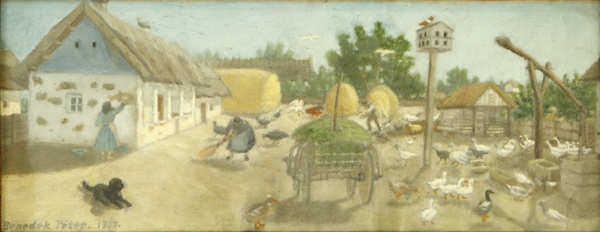 Forrás: Uszód község honlapja www.uszod.hu
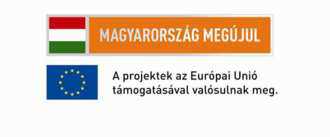 TÁMOP-3.1.4-12/2-2012-0539
„Bakonyszentlászlói iskola fejlesztése”
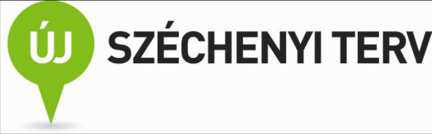 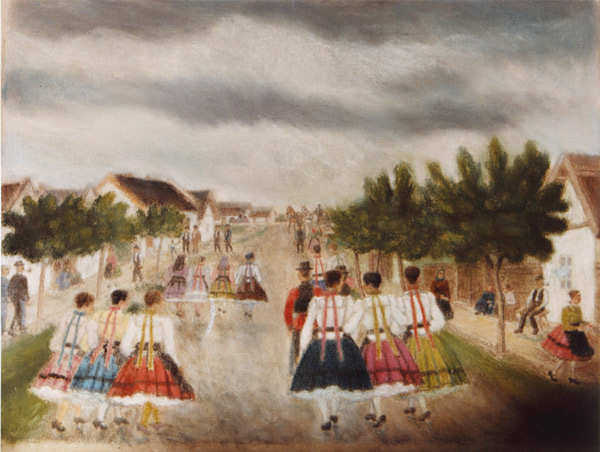 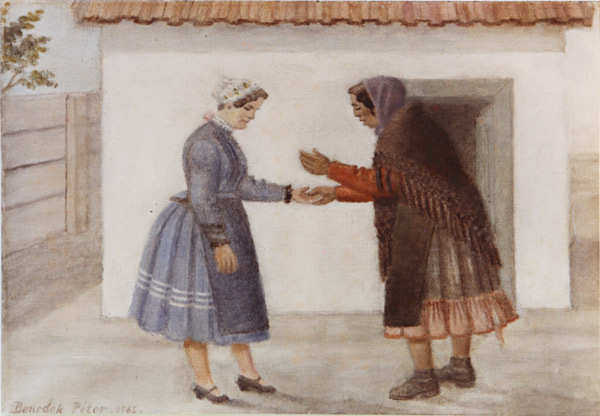 Jóslás
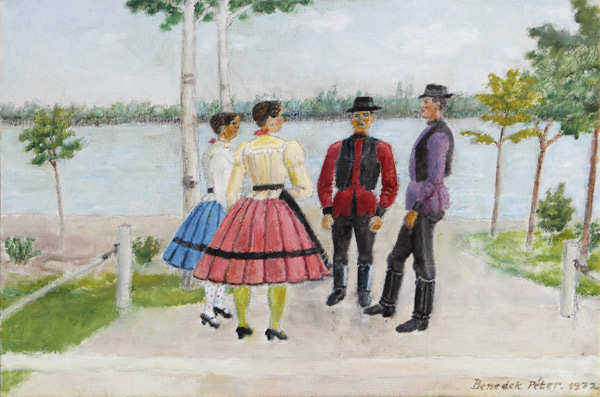 Ismerkedés
Enyelgés
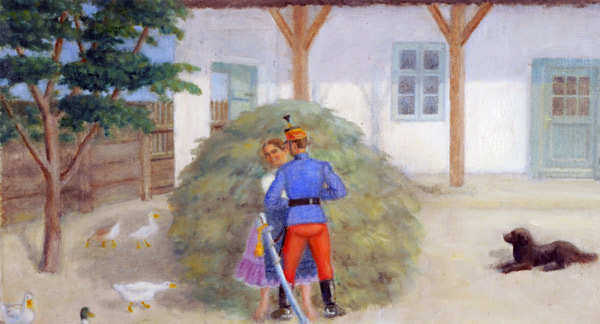 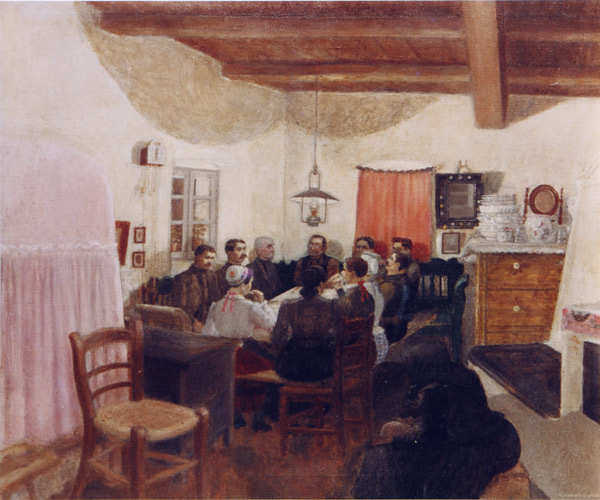 A családi tanácskozás
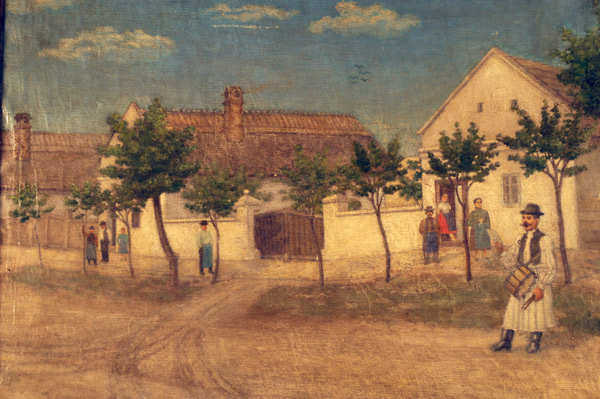 A kisbíró
A lakodalmi menet
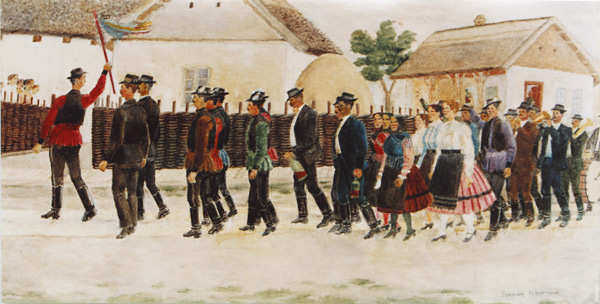 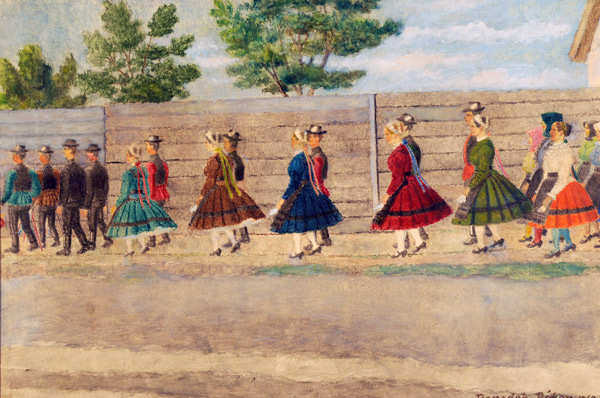 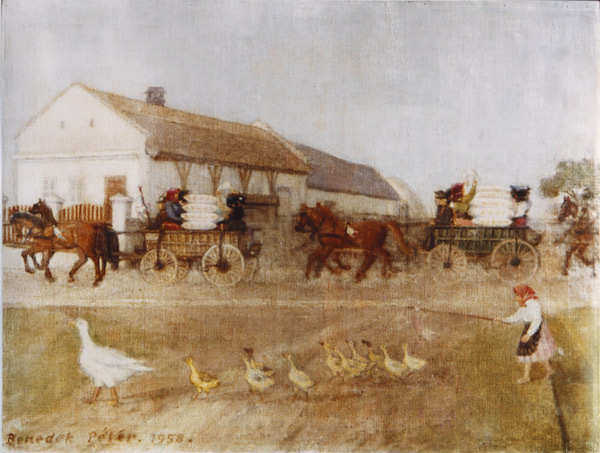 Viszik a menyasszony ágyát
Viszik a menyasszonyt
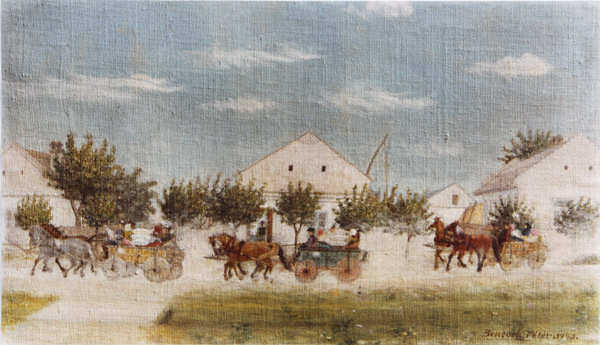 A lakodalom
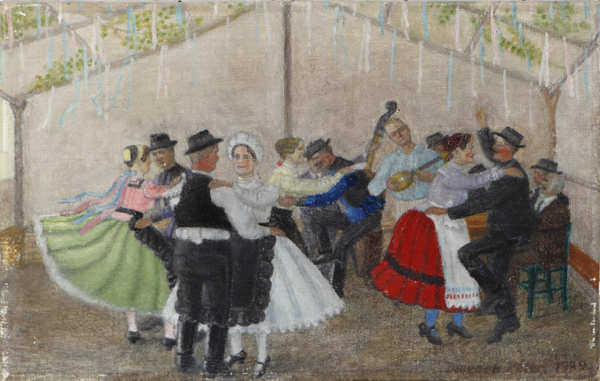 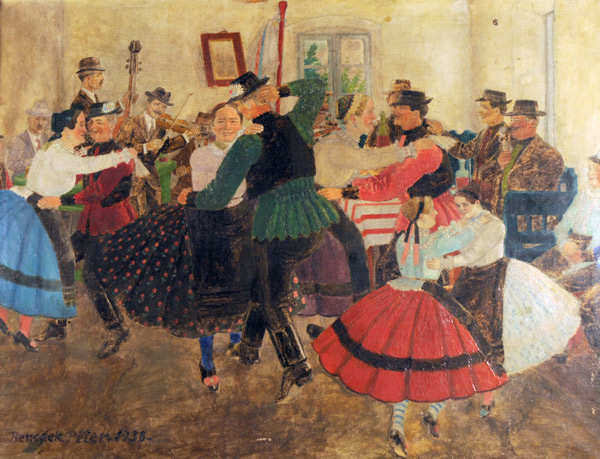 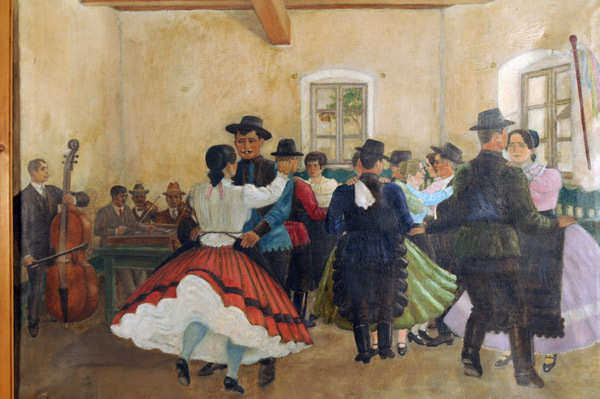 Gyerekágyas meglátogatása
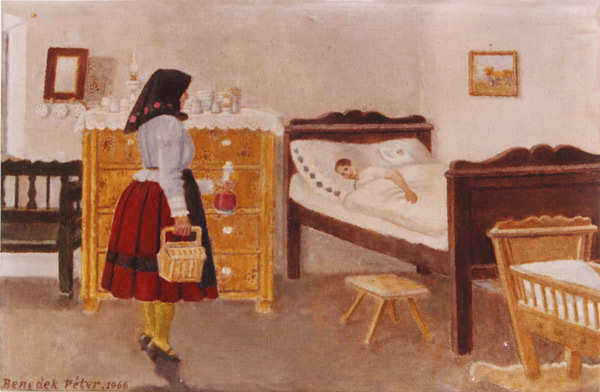 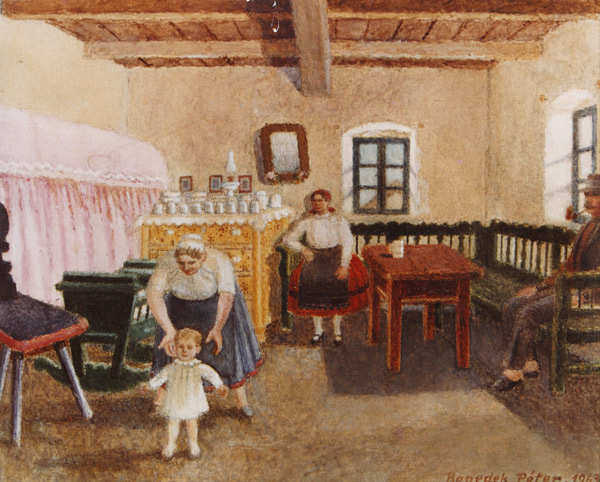 Jár a baba, jár…
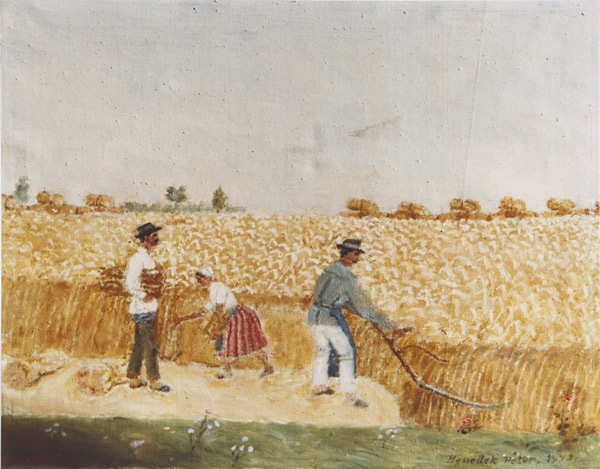 Az aratás
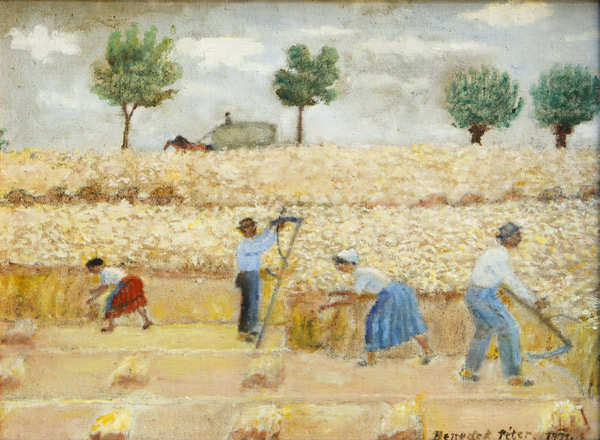 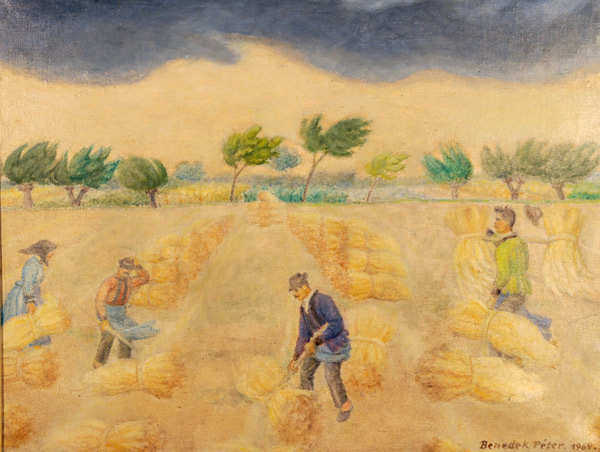 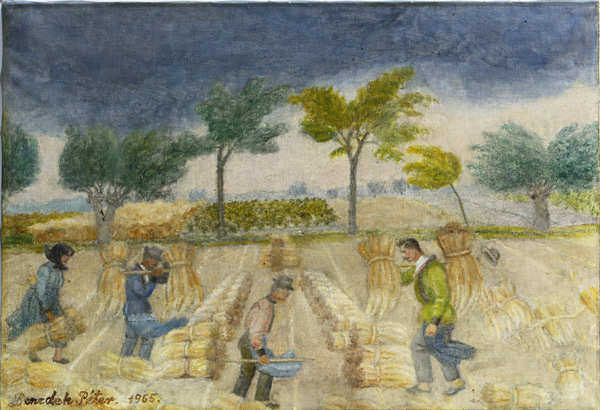 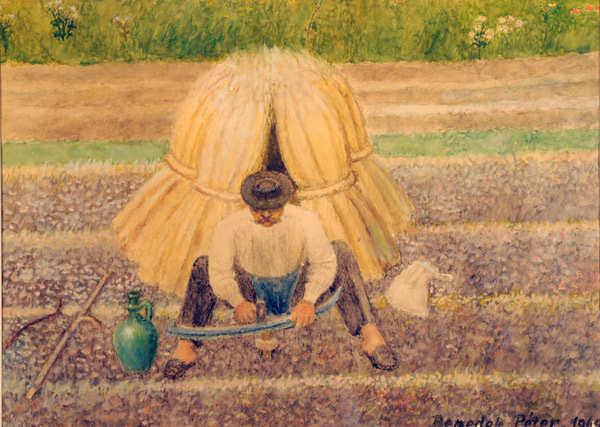 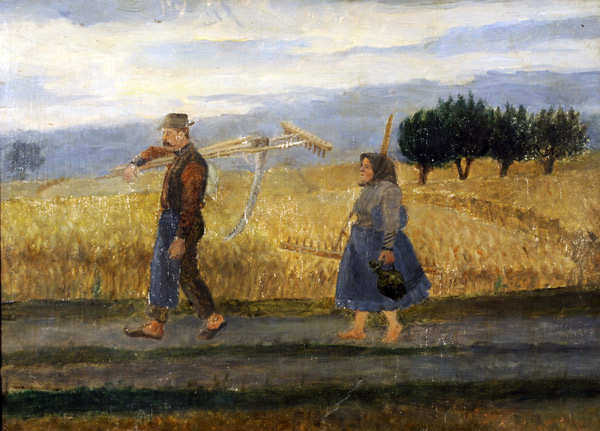 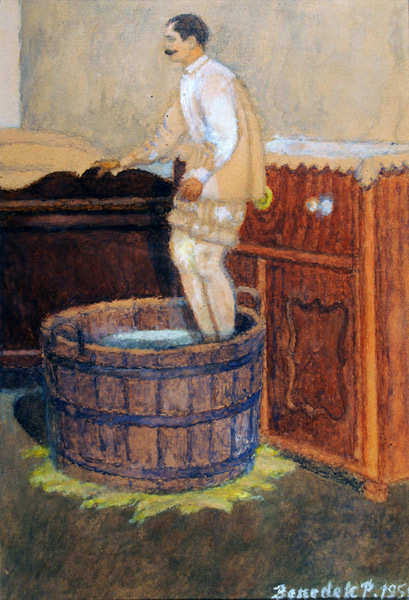 Káposzta tiprás
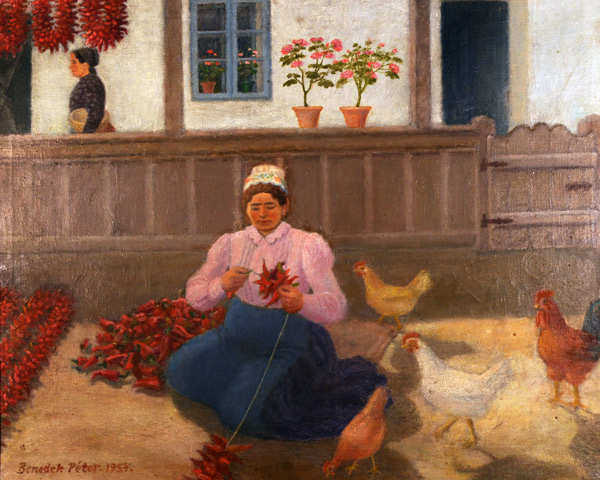 Paprikafűző
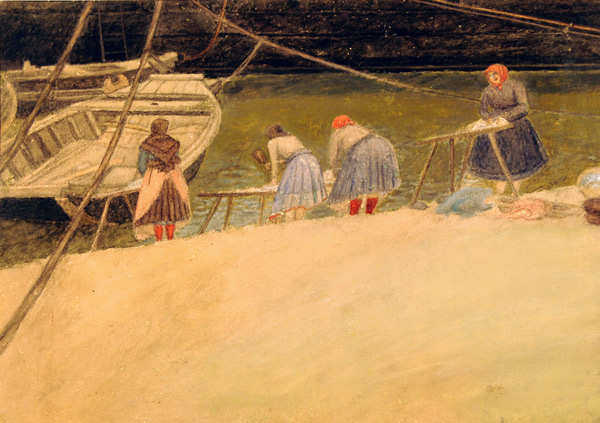 Mosás
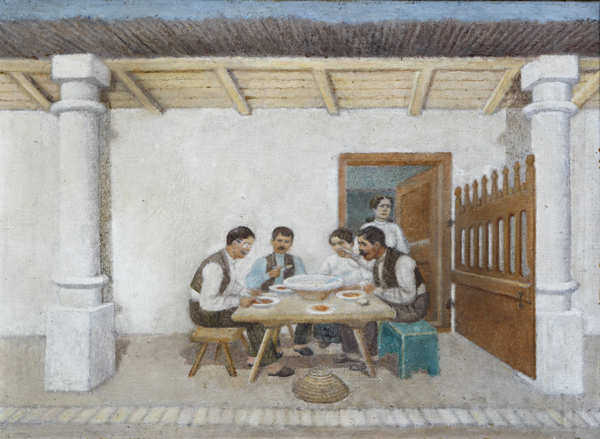 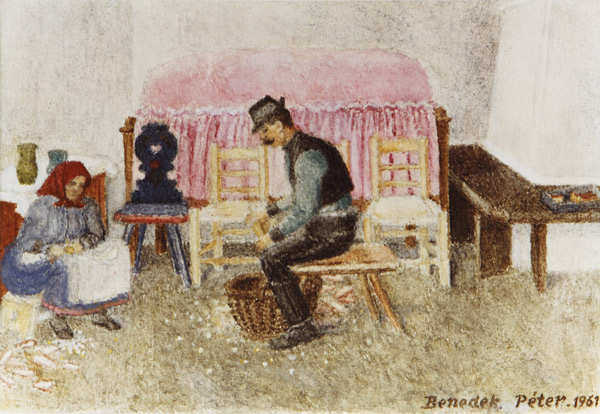 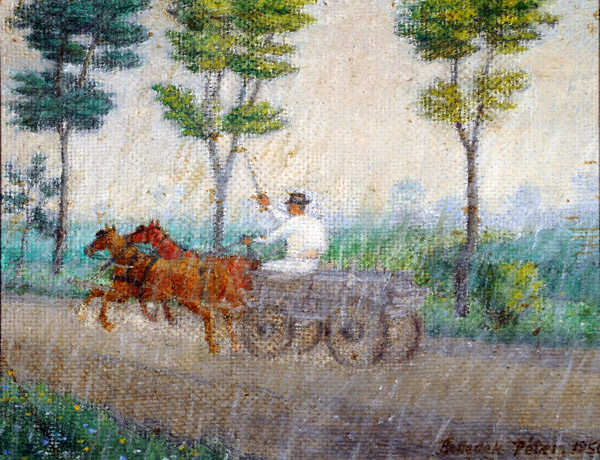 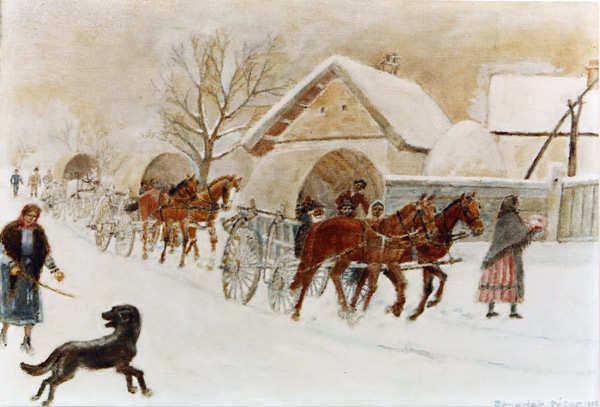 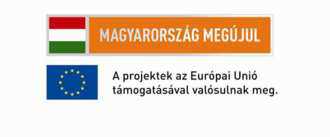 TÁMOP-3.1.4-12/2-2012-0539
„Bakonyszentlászlói iskola fejlesztése”
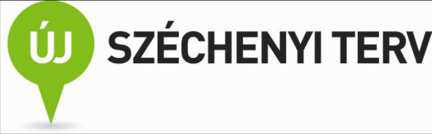